JAR - KVETY
Vystrihovačky do okien
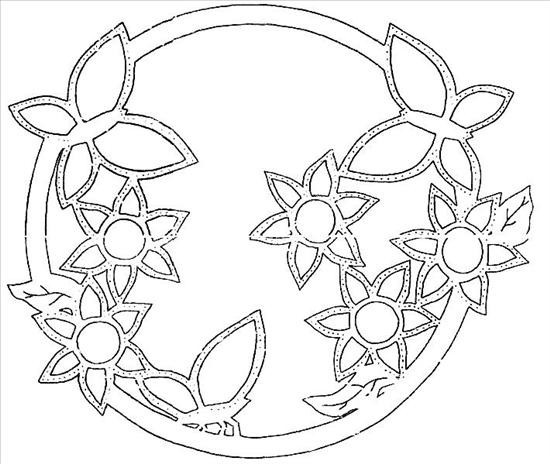 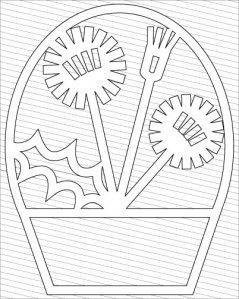 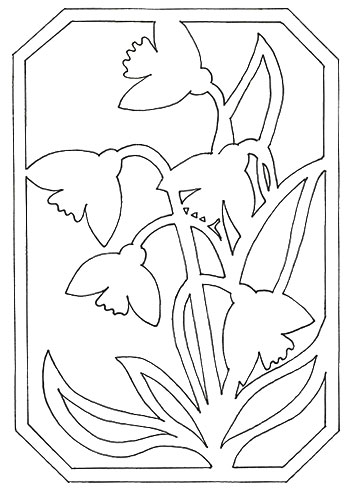 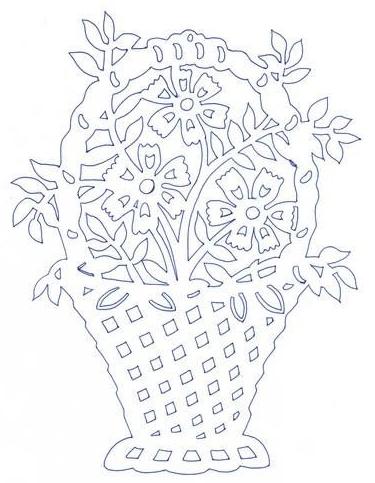 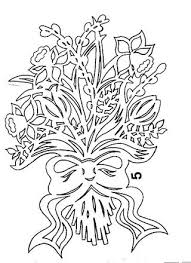 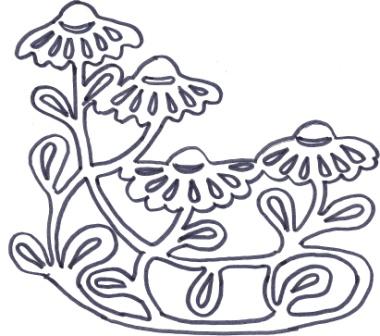 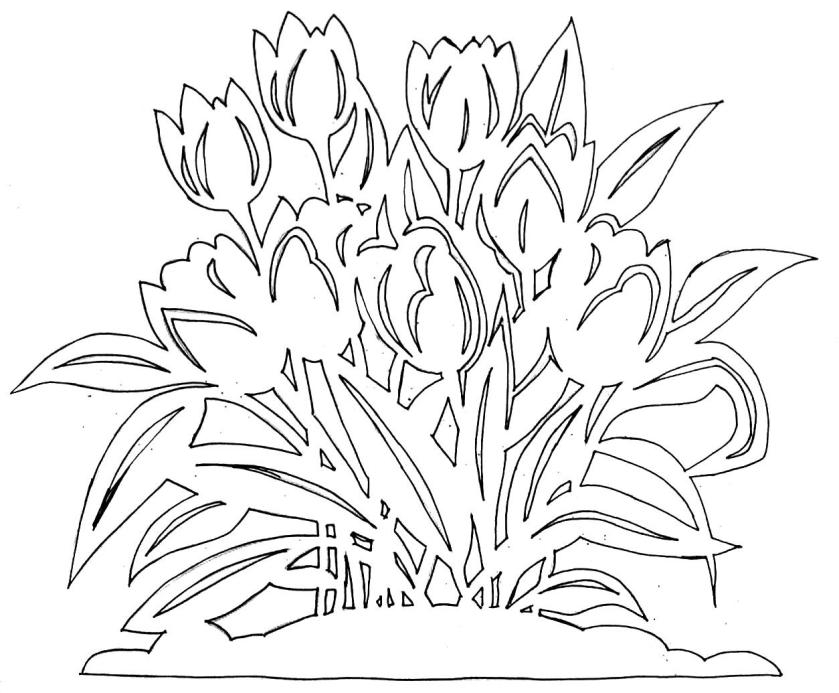 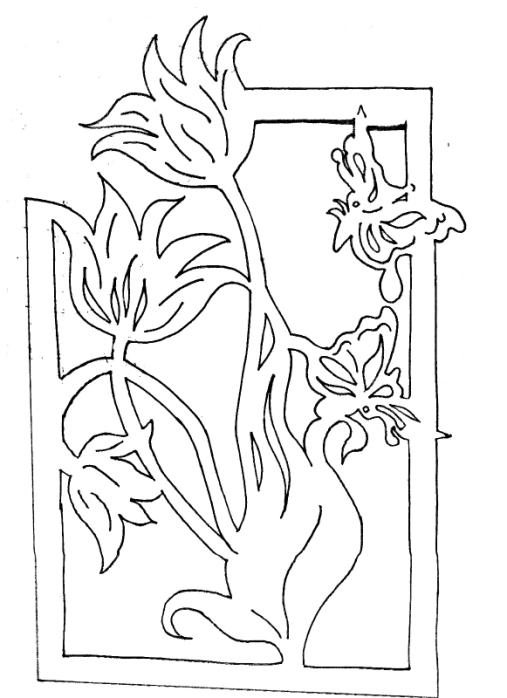 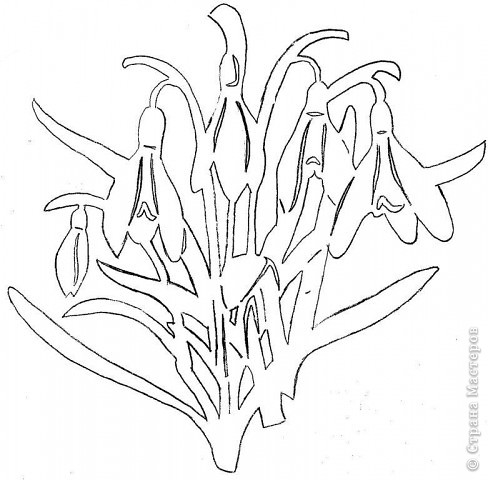 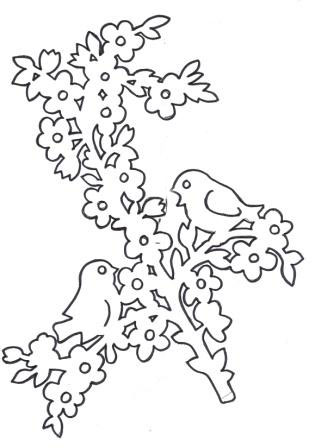 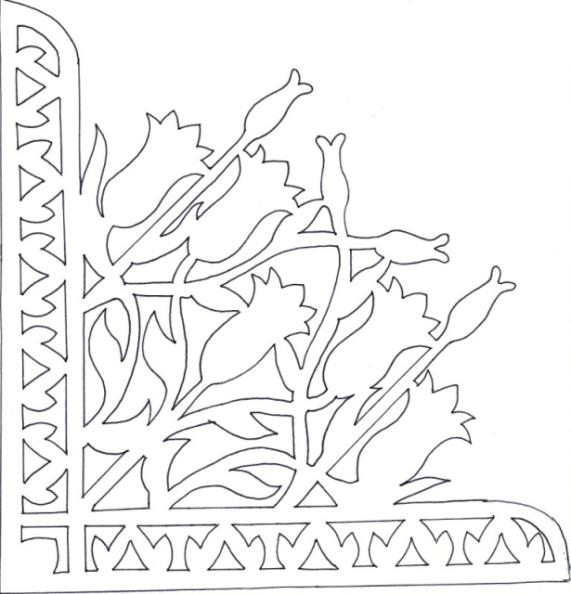 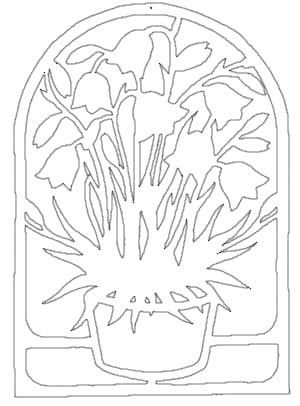 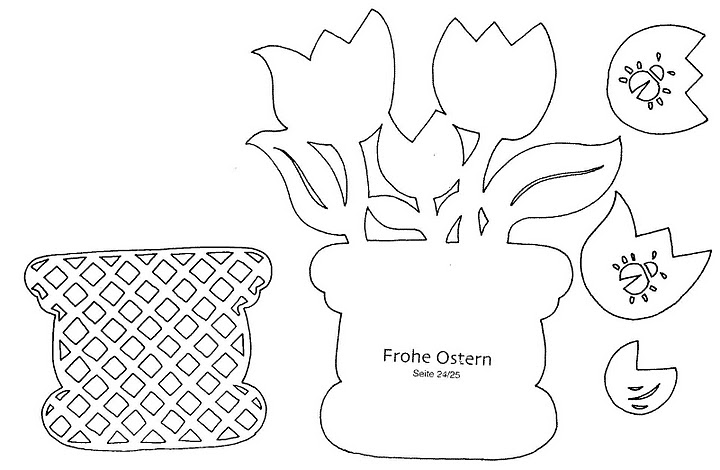 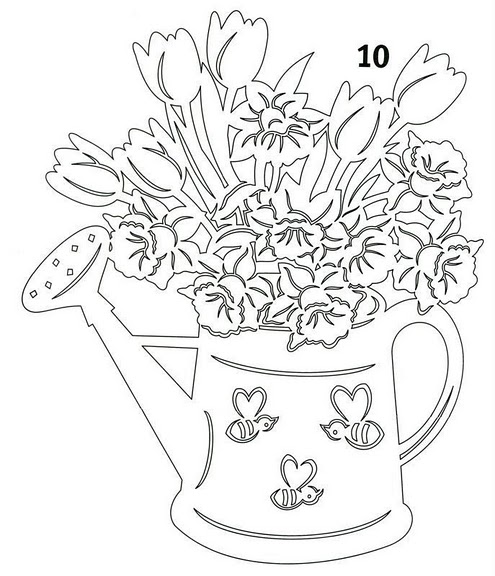 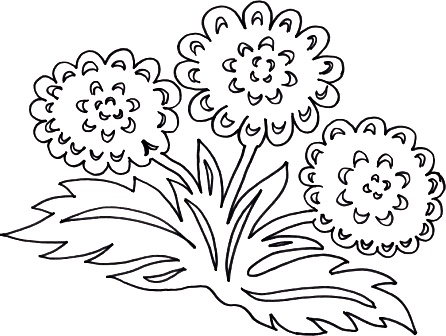 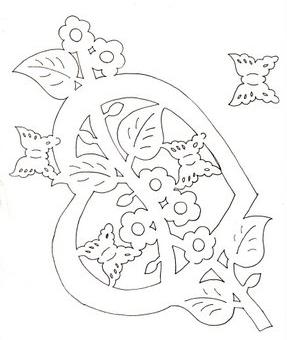 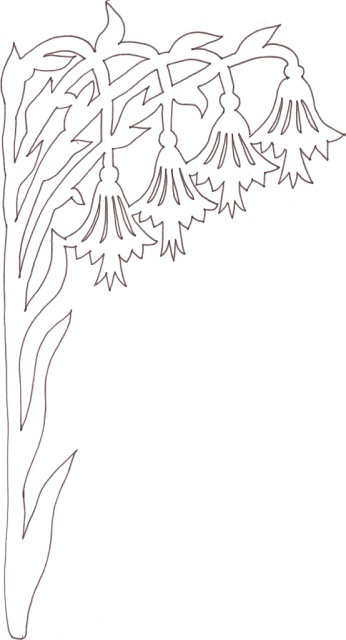 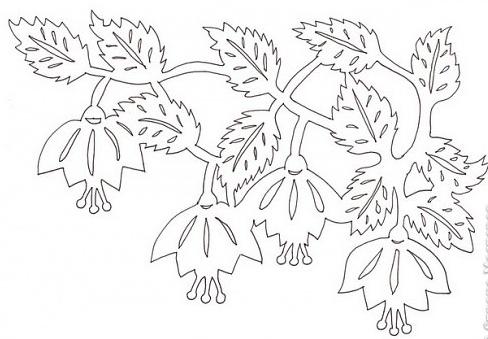 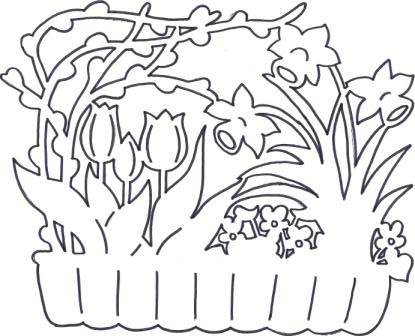 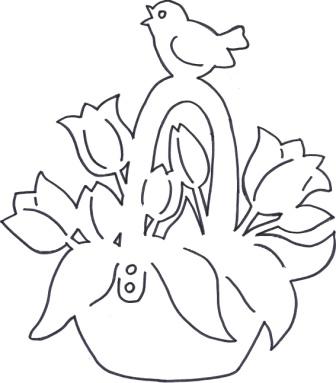 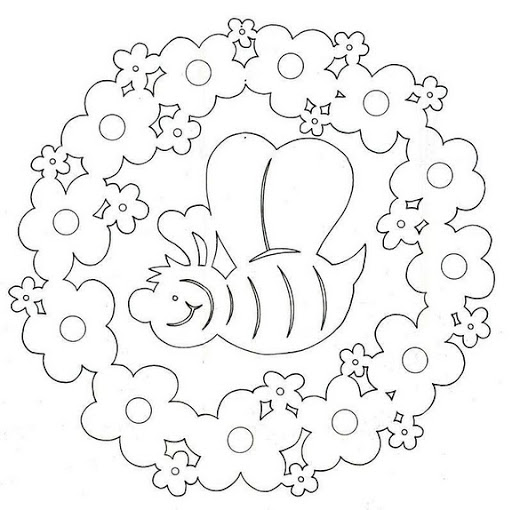 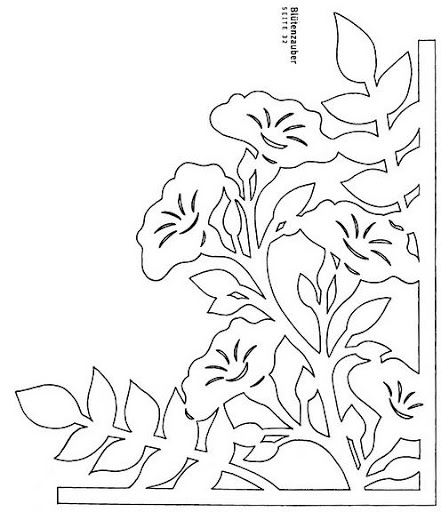 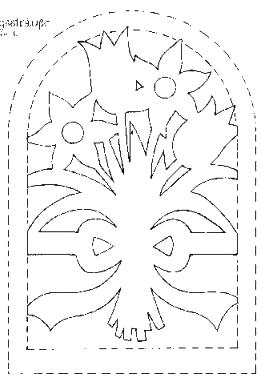 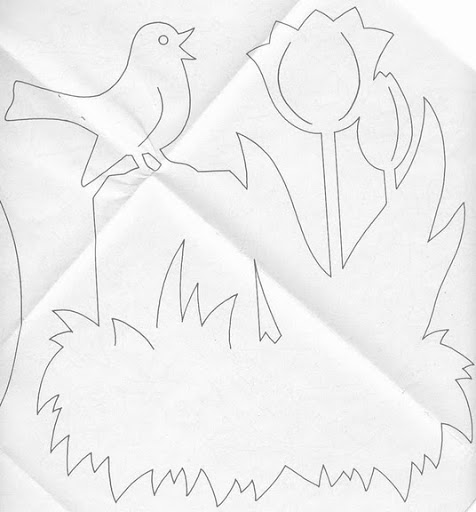 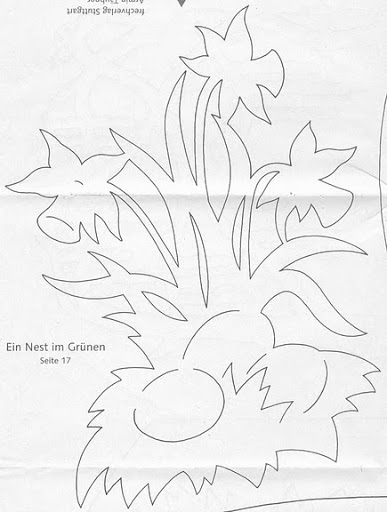 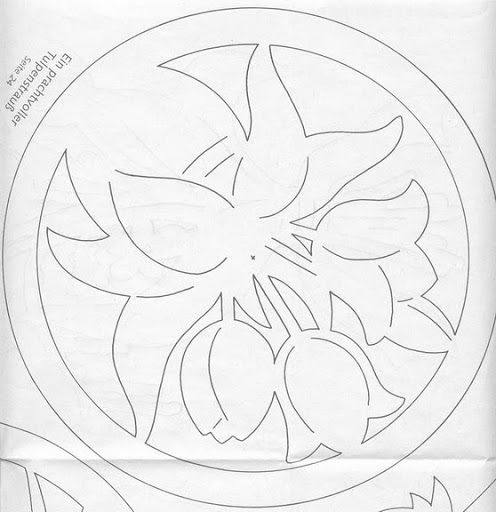 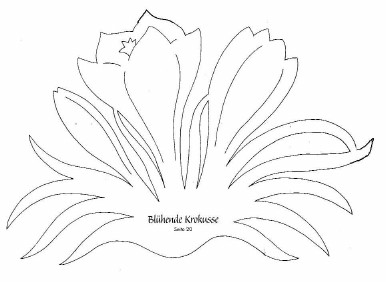 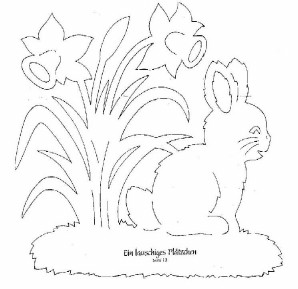 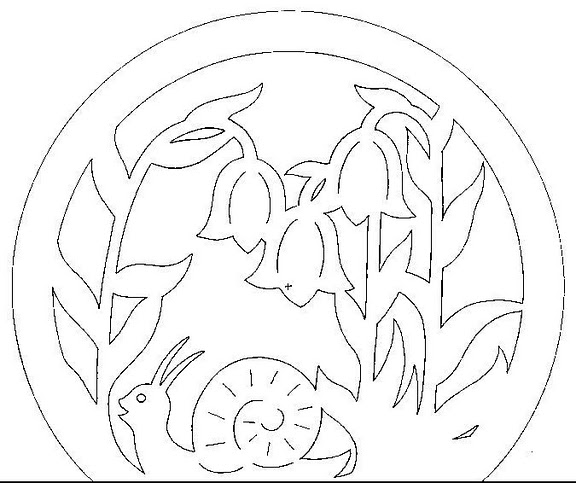 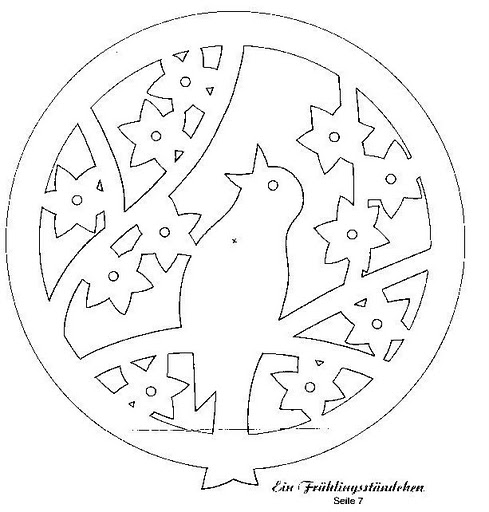